Good Practice in WIL:
challenges and opportunities
Emeritus Professor Judyth Sachs
1
Reflect on your experience of WIL
What comes to mind?
Was it as a student?
In your role at your institution?
What do you remember?
What did you get out of it?
What advice would you give to 
Others about your experience?
Did it meet your expectations?
What did you learn?
Questions shaping presentation
What is Good practice in WIL?

How is WIL Defined?

What are the enablers for effective WIL?

What are the challenges in implementing effective WIL?
3
Organisation of Presentation
WIL Good Practice 2016 report

Characteristics of  Good Practice 

Challenges and opportunities regarding WIL

WIL in Practice – Case Study PACE at Macquarie
4
What is the focus of WIL?
Employability?

Students gaining an experience of work?

Applying learning in a workplace setting?

Personal transformation?
5
Defining good practice?
Effective and successful
Mutual benefit
Reciprocity and trust
Authentic
Inclusive
Applied learning
Replicable and adaptable
Monitoring & evaluation
Integration
Innovation
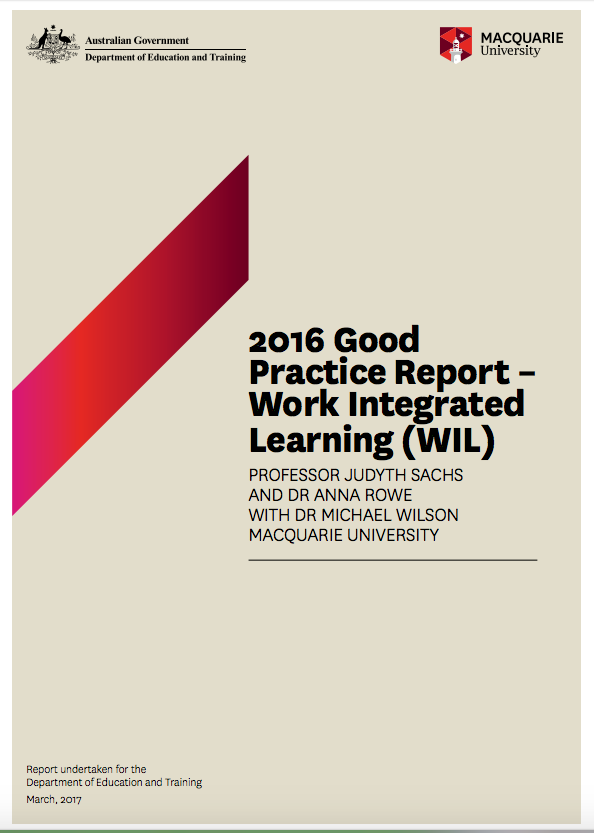 http://hdl.voced.edu.au/10707/428798.
Where to find the report and case studies
8
WIL Good Practice Project 2016
Where we started
National Strategy on Work Integrated Learning in 
	University Education

How we approached this:

Update on Orrell’s 2011 ALTC Report on WIL

Review of contemporary literature  on WIL

40 case studies describing WIL in practice

13 Australian and 2 international universities
9
Organisation of report
+ 40 case studies
WIL defined, models and benefits

Approaches to WIL

Curriculum matters

Student experience and managing diversity

Partnerships and stakeholder management

Conclusions and recommendations
10
Defining WIL
What does the literature say?
WIL has been used in many ways to refer to 
various types of education-work experiences. 
It is often used interchangeably withother terms 
such as work-based learning, cooperative
 education and experiential 
education/learning.  

WIL remains somewhat of an “ill-defined 
concept which can present a “problem 
of definition”. (Orrell 2011)
11
WIL
How is it defined?
Earlier definitions conceived of WIL as a “strategy in 
which students undergo conventional academic learning 
and combine this learning with  some time spent in a
 workplace  relevant to their program of study and career
 aims” (Coll et al., 2009 p. 14).

 Patrick et al. (2008) extended this notion, proposing
 WIL as “an umbrella term” for a range of approaches,
 practices and strategies seeking to incorporate theory 
with the practice of work within “a purposefully designed
 curriculum” (p.9
12
General observations
Need to find an 
alternative term to 
describe programs to 
enhance employability

WIL terminology not
understood outside 
universities
Findings
WIL exists in a variety of forms
   across various universities,
   disciplines &  programs
   One size does not fit all

WIL can 
be an integral part of university strategy 
operate across the whole university 
 be discipline specific
[Speaker Notes: University strategy – Macquarie, RMIT, Swinburne, Curtin 
 
Discipline specific – QUT – creative industries,  Melbourne Science, USQ Psychology]
Findings
Organisationally WIL is:
well-governed, resourced and supervised

prioritised by the institution and has institutional/faculty/
   departmental   buy-in/investment

has its institutional and industry-based champions

meaningful and accessible to all stakeholders

intentionally linked to and supports learning outcomes, 
    especially  around employability
15
Challenges
Whole of university commitment

Compulsory or elective WIL

Delivering to large cohorts

Simulations and virtual WIL

Student research and project work

Paid and unpaid
16
[Speaker Notes: Delivering – on campus, on line, face to face, virtual through simulations
Curriculum renewal – Macquarie, Monash Science and UTS used curriculum renewal as the stimulus to integrate WIL into the curriculum
Enablers – policies and procedures, placement management systems InPlace, resources and support]
Challenges
Student experience and diverse populations
Finding a WIL placement

International WIL experiences

International students and WIL

Inclusive WIL
17
Challenges
Curriculum Matters
Integrating into the curriculum is a shared  understanding between
 all  stakeholders as to the purpose of the activity, the requirements of
 quality supervision, appropriate task allocation, effective student
 preparedness and authentic assessment practices (Patrick et al 2008)

Assessment – assessing a broad range of skills and capabilities 
	outside of classroom learning – authentic assessment

An integrated approach
18
Challenges
Managing multiple stakeholders
A shared vision, mutual 
   respect, commitment,
   collaboration, trust, 
   coordination, adaptive
    practices & co-generative
    learning.

Effective communication  

Managing expectations

Providing feedback
19
Opportunities
Curriculum renewal and course differentiation

Rethinking delivery and pedagogy 
WIL can be experienced in physical and virtual spaces
	online and offline environments, on-campus or 
	off-campus.

  Relationships with industry partners provides
	opportunities  for research, institution profile, 
	employment for graduates

Learning in the workplace is not just for the 
	academically gifted. It is for all students. It is a 
	philosophy that rewards achievement without
   	disadvantaging difference
20
Integrated skills
Macquarie University PACE
the practical component in all of Macquarie’s undergraduate degrees
lets students gain real-world experience before they graduate – enhancing their employability
students apply their studies in real settings – and get academic credit for it
activities benefit students and partners simultaneously: through PACE students make an active contribution to society
PACE units – common elements
community engagement: mutually beneficial partnership that helps partner achieve their mission: reciprocity as a central value

rigorous academic framework to develop key graduate capabilities
Scaffolding for skills development
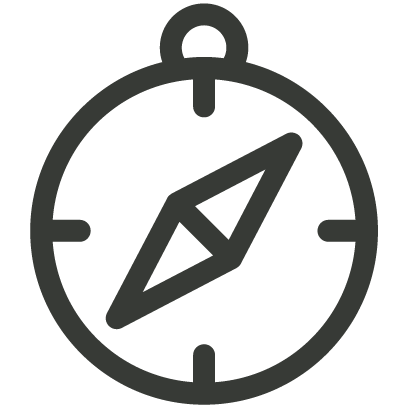 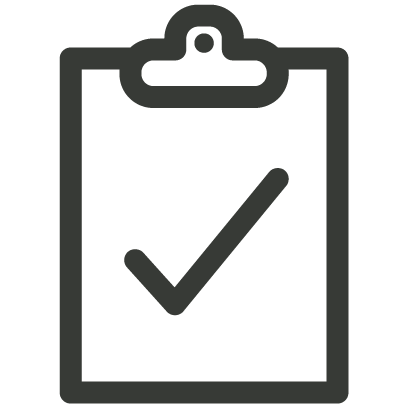 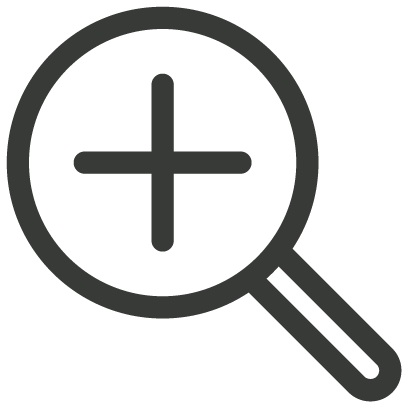 ORIENTATION
organisational/admin requirements
expectations
preparatory sessions
any preparatory assessment tasks
PACE ACTIVITY
experience itself
assessment tasks 
monitoring of learning outcomes
FINAL WRAP-UP
debrief
any post-experience assessment tasks 
evaluation
SCAFFOLDING FOR SKILLS DEVELOPMENT INCLUDING REFLECTIVE PRACTICE
23
Thank you!
Over to you for questions
24